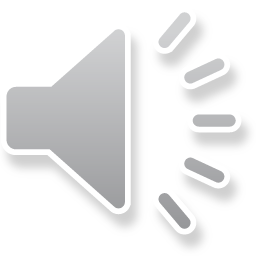 Part 4
33. Lazarus Lives Again
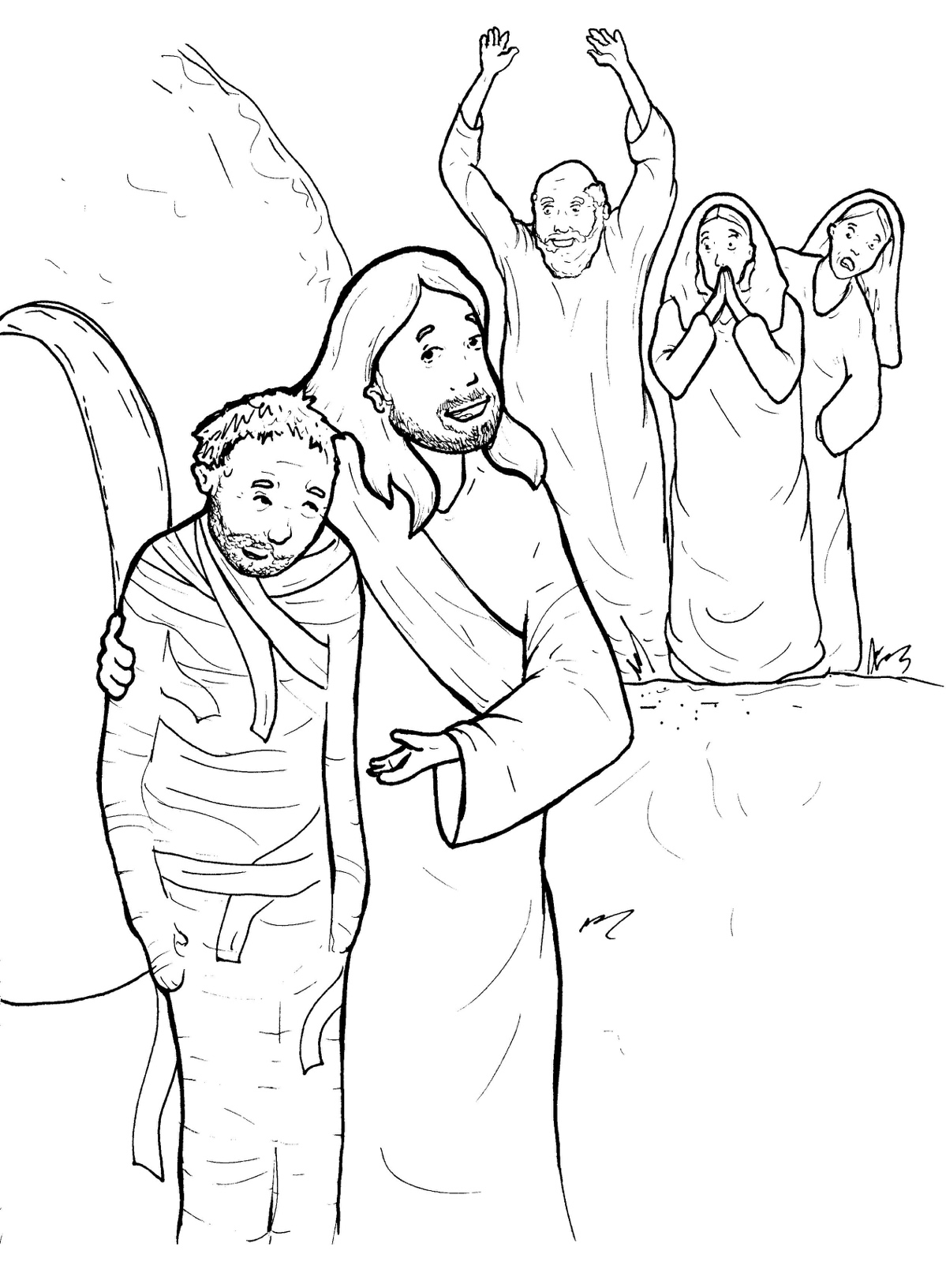 Story in Easy Read English
Questions
Story in Phrases
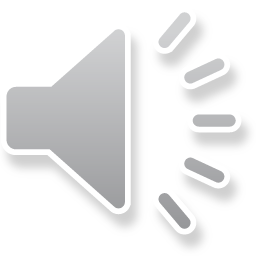 Jesus’ friend Lazarus became
very sick.
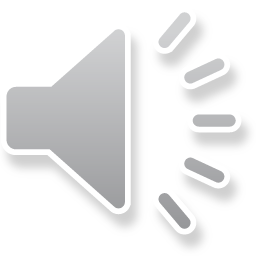 His sisters were Mary and
Martha.
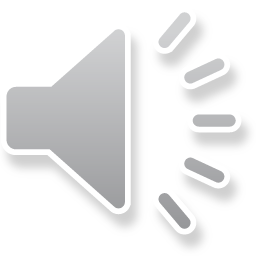 Jesus said, “This sickness will
not end in death but will
bring glory to God.”
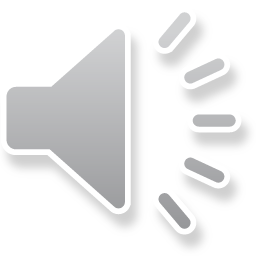 When Jesus got to Lazarus, he
had been buried for four days.
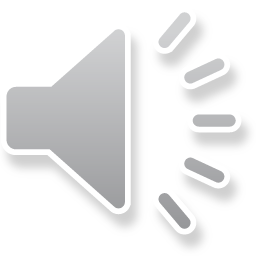 Martha said, “Lord, if you
had been here,
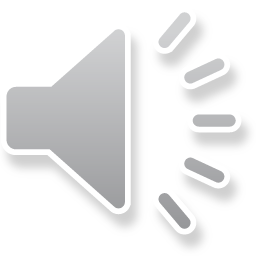 my brother would not 
have died.”
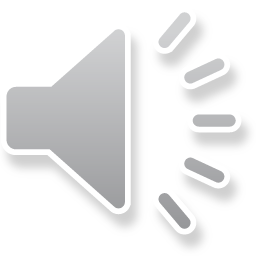 “Your brother will rise again,” 
Jesus said.
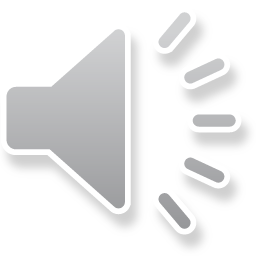 “I am the resurrection 
and the life.
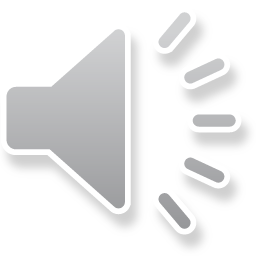 Whoever believes in me, 
will live again.
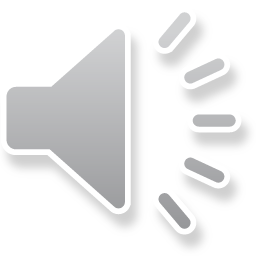 Do you believe this?”
“Yes, Lord,” she said,
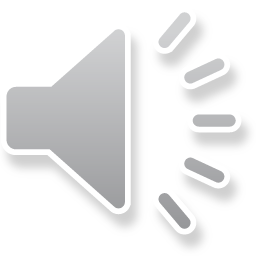 “I believe that you are the
Messiah, the Son of God.”
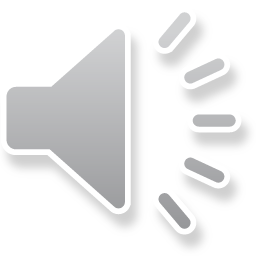 Many people wept for Lazarus.
Jesus wept.
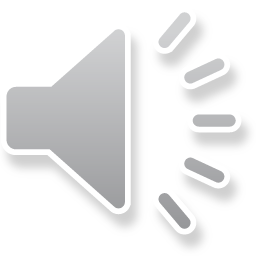 The body was in a cave 
with a big rock in front.
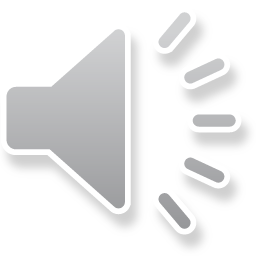 Jesus said, “If you believe, 
you’ll see the glory of God.”
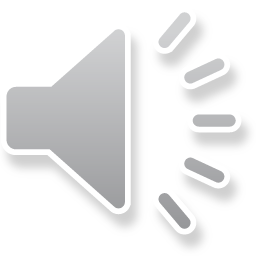 Jesus commanded, 
“Take away the rock.”
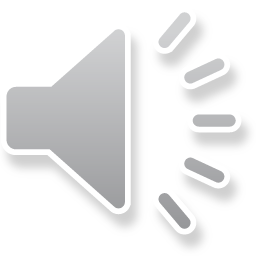 The men rolled away the rock.
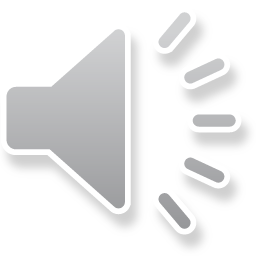 Jesus prayed and called 
in a loud voice, 
“Lazarus, come out.”
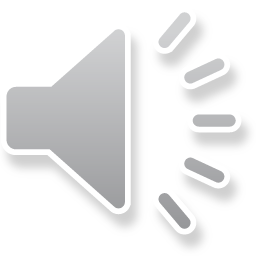 The dead man came to life!
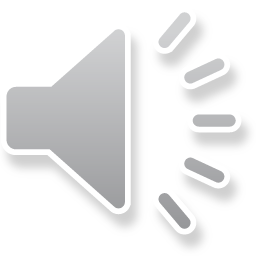 He walked out of the tomb!
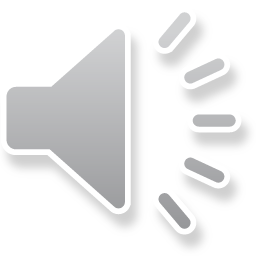 Lazarus was still wrapped 
in his grave clothes.
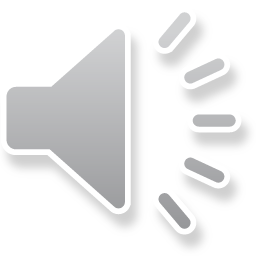 After this powerful miracle,
many of the Jews 
believed in Jesus.
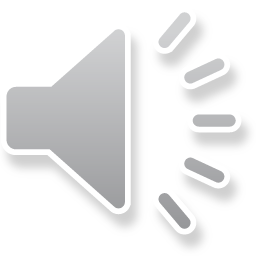 Question 1
What did Jesus do that showed the glory of God?
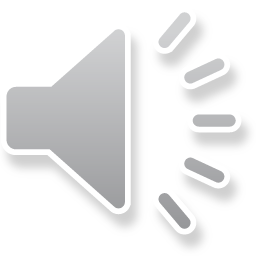 Question 2
How did he do it?
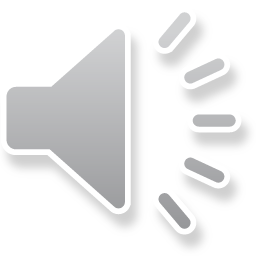 Question 3
How are people healed today?
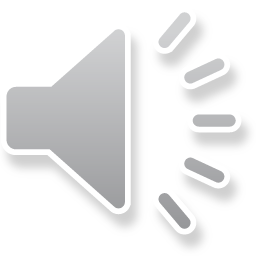 Question 4
How can you use the power of God to help someone who is sick or hurt?
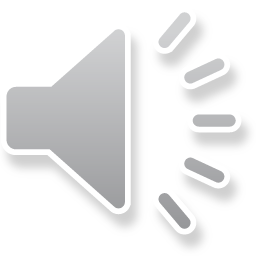 Prayer
Dear Lord,
I believe you are God Almighty and have the power to heal sicknesses as well as to raise the dead. Please help my friend get over his or her illness. Thank you.
Amen
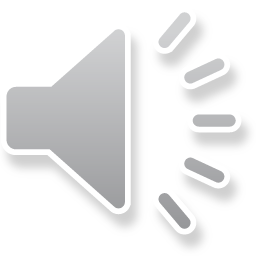 Lazarus
Lives Again
Phrased for Fluency
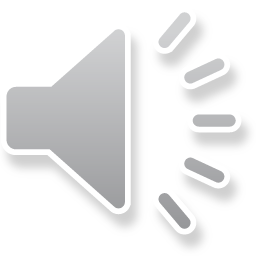 Jesus’ friend
Lazarus
became very sick.
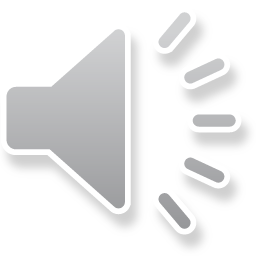 His sisters were
Mary and Martha.
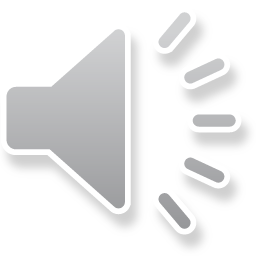 Jesus said,
“This sickness
will not end
in death
but will bring
glory to God.”
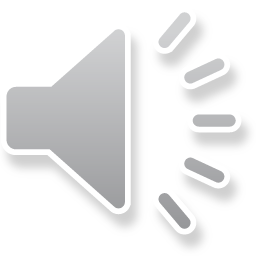 When Jesus got
to Lazarus,
he had been buried
for four days.
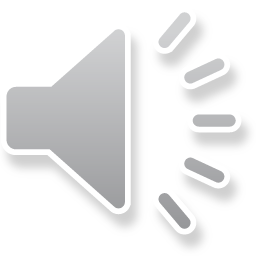 Martha said,
“Lord,
if you had been here,
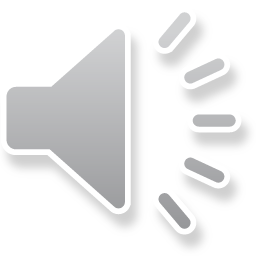 my brother
would not
have died.”
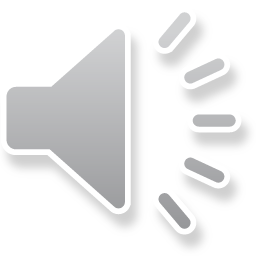 “Your brother
will rise again,”
Jesus said.
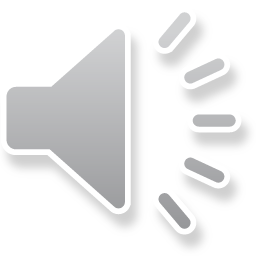 “I am
the resurrection
and the life.
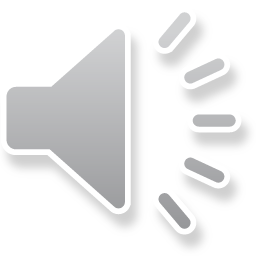 Whoever
believes in me,
will live again.
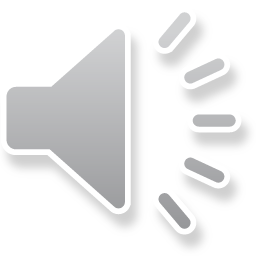 Do you
believe this?”
“Yes, Lord,”
she said,
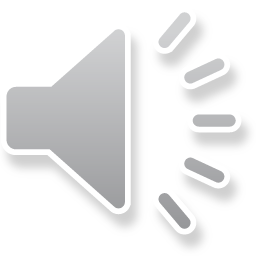 “I believe that you
are the Messiah,
the Son of God.”
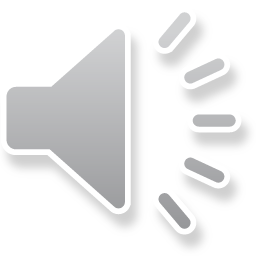 Many people
wept
for Lazarus.
Jesus wept.
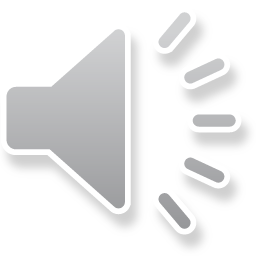 The body
was in a cave
in front.
with a big rock
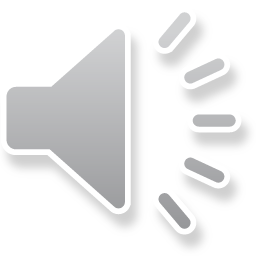 Jesus said,
“If you believe,
the glory of God.”
you’ll see
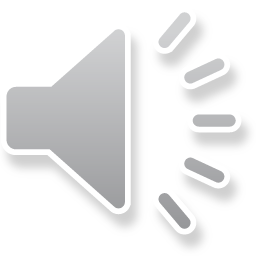 Jesus commanded,
“Take away
the rock.”
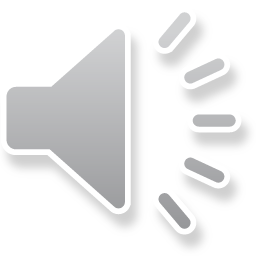 The men
rolled away
the rock.
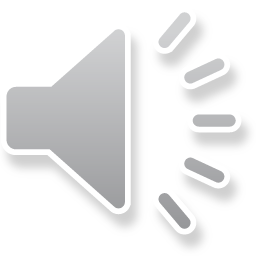 Jesus prayed
and called
in a loud voice,
“Lazarus,
come out.”
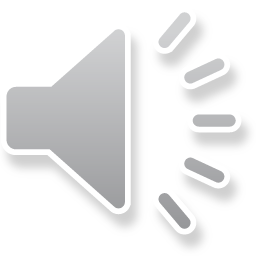 The dead man
came to life!
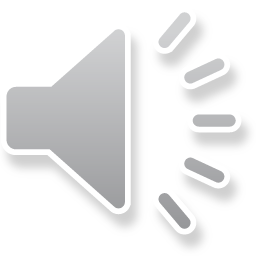 He walked
out of the tomb!
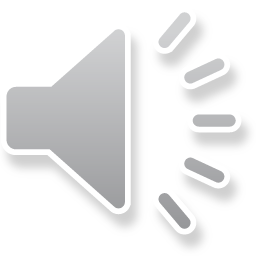 Lazarus was
still wrapped
in his grave clothes.
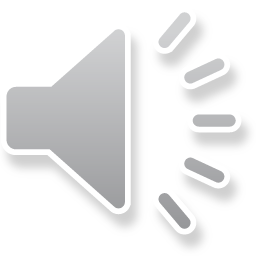 After this
powerful miracle,
many of the Jews
believed in Jesus.